GCSE Statistics 2021/22GCSE STATISTICS PAST PAPERS
19/09/2021
2007 June Statistics- higher
2007 June Statistics- mark scheme
2008 June Statistics- higher
2008 June Statistics- mark scheme
2009 June Statistics- higher
2009 June Statistics- mark scheme
2010 June Statistics- higher
2010 June Statistics- mark scheme
2011 June Statistics- higher
2011 June Statistics- mark scheme
2012 June Statistics- higher
2012 June Statistics- mark scheme
2013 June Statistics- higher
2013 June Statistics- mark scheme
2014 June Statistics- higher
2014 June Statistics- mark scheme
2015 June Statistics- higher
2015 June Statistics- mark scheme
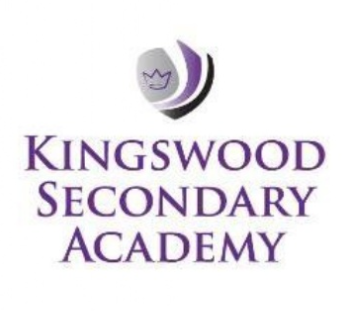